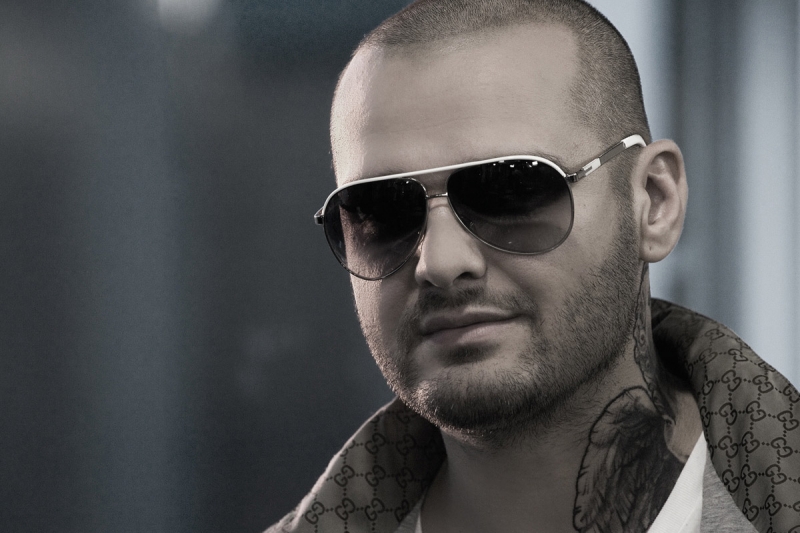 Špeciálna základná škola Partizánska 26, 963 01 Krupina
„Inou cestou – AVRE DROMEHA“


„Moderné vzdelávanie pre vedomostnú spoločnosť / Projekt je spolufinancovaný zo zdrojov EU“
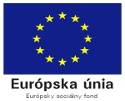 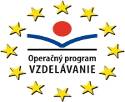 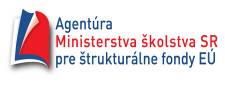 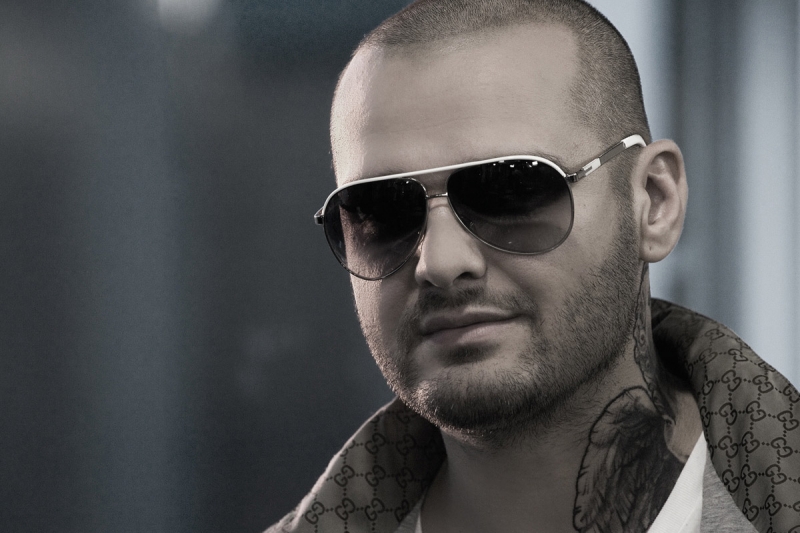 Rytmus    spevák, porotca
Mgr. Andrea  Kristeľová
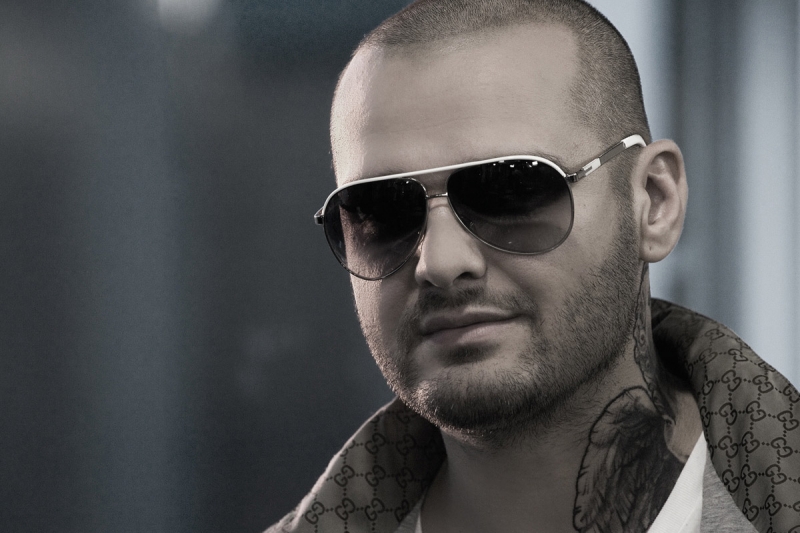 Vizitka
vlastným menom  
     Patrik Vrbovský 
 narodil sa 3.január 1977
pôsobí ako  spevák - rapper 
hudobný žáner: rap, hip-hop, R&B, pop, dubstep ,electro
v súčasnosti tvorí pár so známou slovenskou speváčkou Darou Rolins
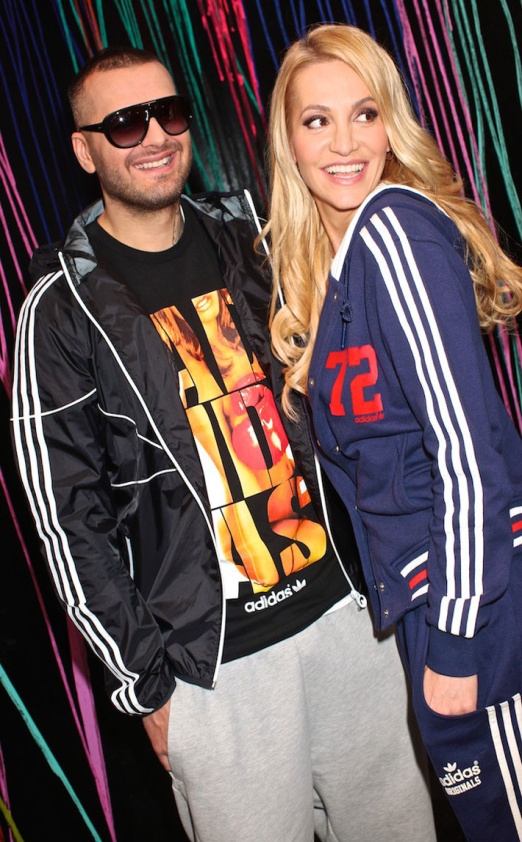 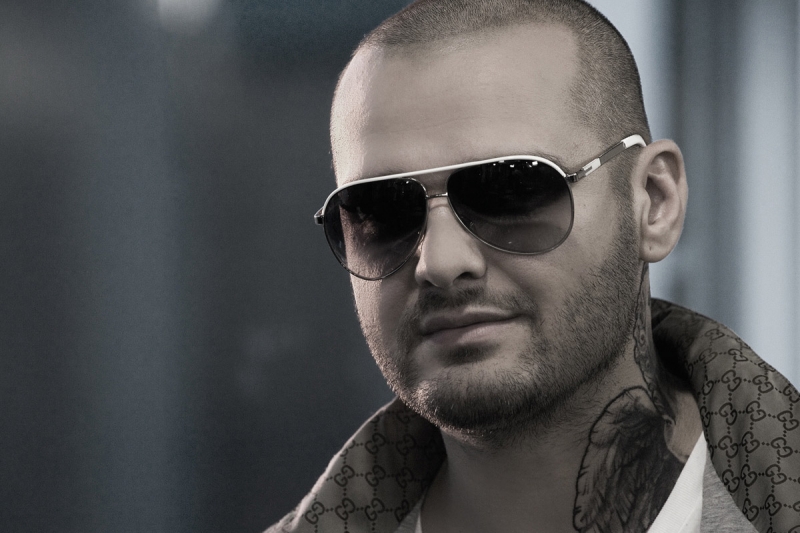 Kariéra
už vo veľmi mladom veku sa stal breakerom
dostal sa aj k repu, začal repovať anglicky po tom začal repovať slovensky
Rytmus sa stal zakladateľom úspešného hip-hopového tria Kontrafakt
Nahral spolu so speváčkou Tinou rádiový hit „Príbeh“
svojim beatboxom sa stal najlepší na Slovensku
bol porotca speváckej súťaže Hlas Československa 2012
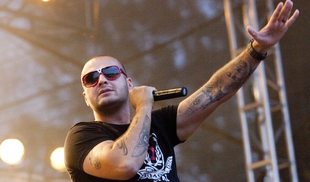 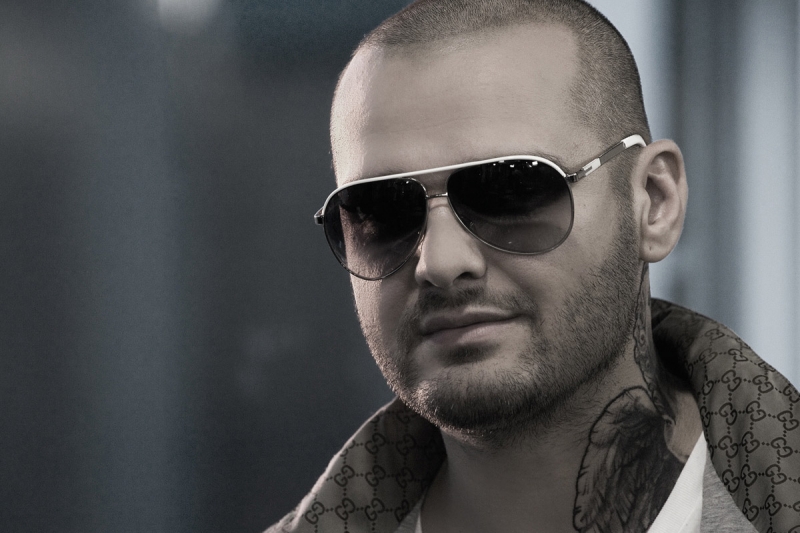 Tvorba – Kontrafakt
album E.R.A.
album Bozk na rozlúčku
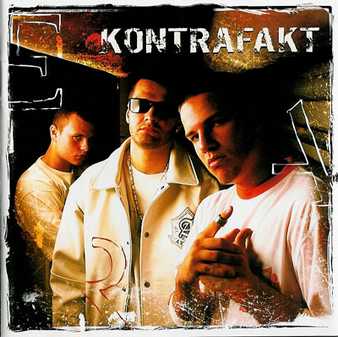 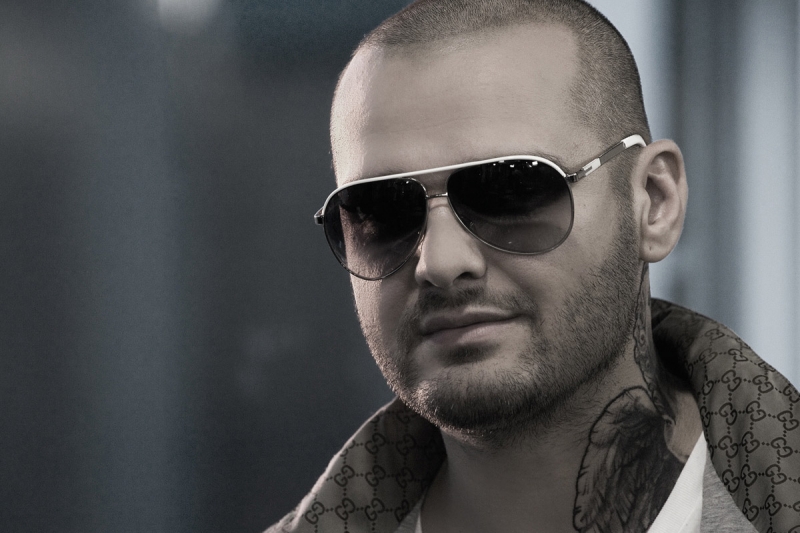 Tvorba – sólo
album Bengoro
album Kráľ
album Fenomén
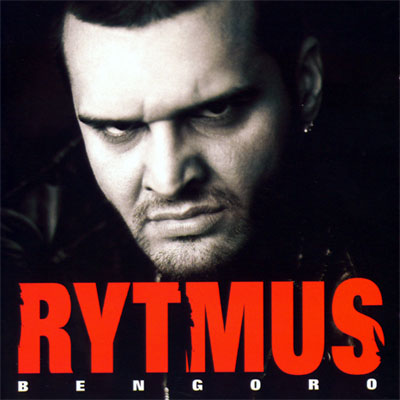 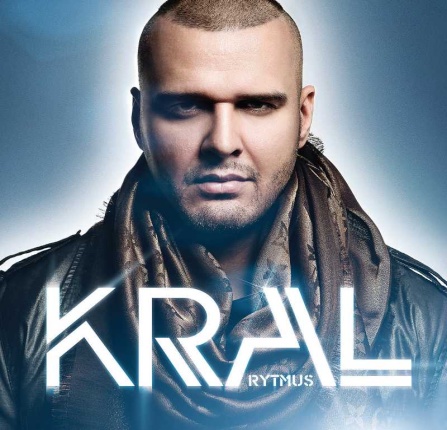 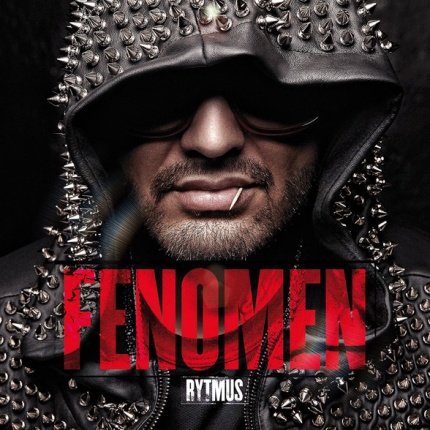 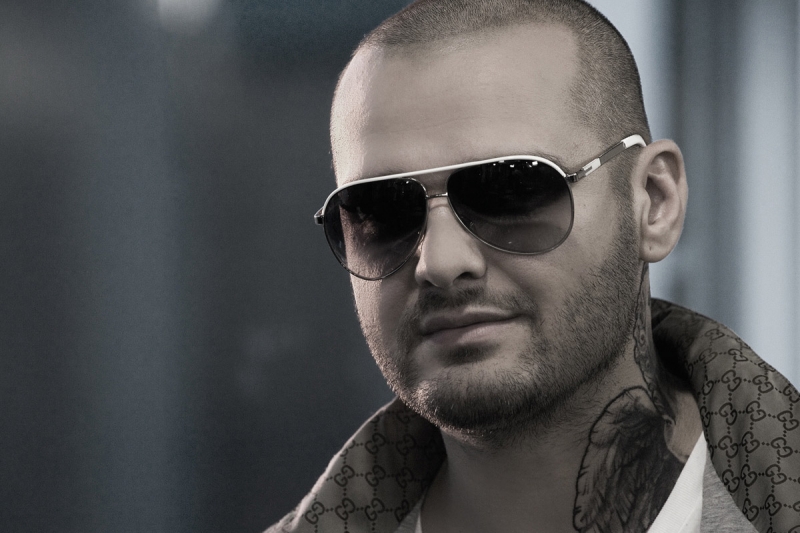 Ocenenia
druhé miesto v medzinárodnej súťaži Austrian beatbox battle championship (2003)
prvé miesto v súťaži Aurel najlepší album v kategórii hip-hop (2006)
prvé miesto za najúspešnejšiu  slovenskú skupinu – KONTRAFAKT ( 2004)
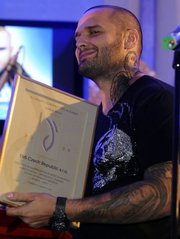 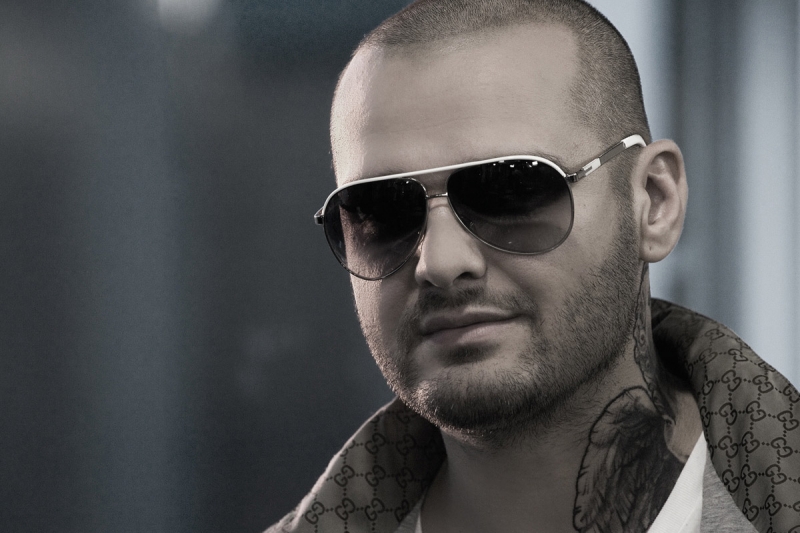 Spolupráca
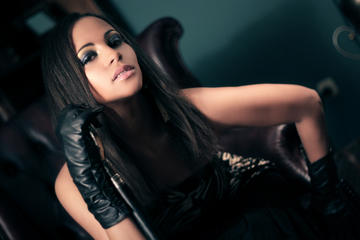 Tina










          Anita Soul








         
                 EGO
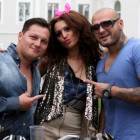 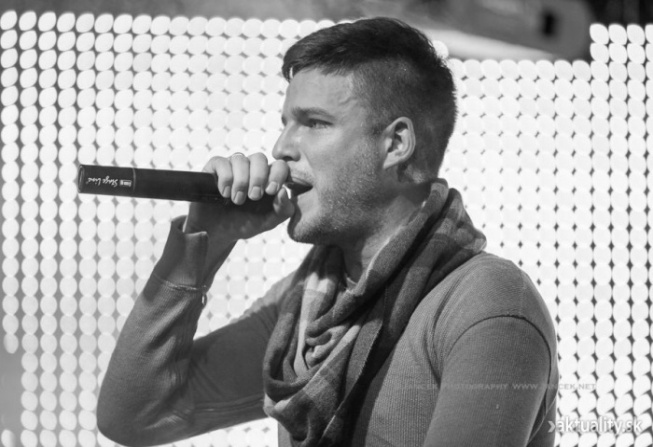 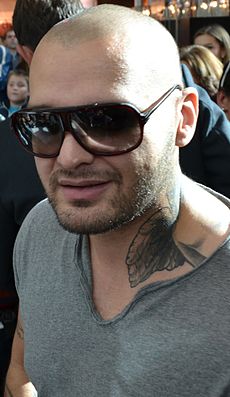 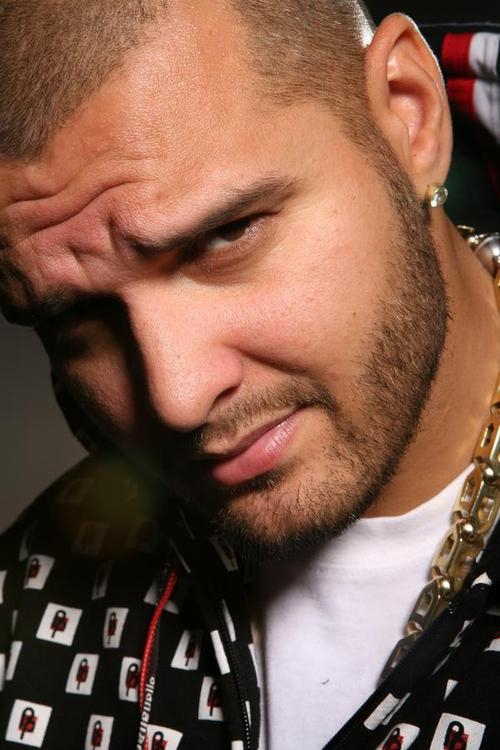 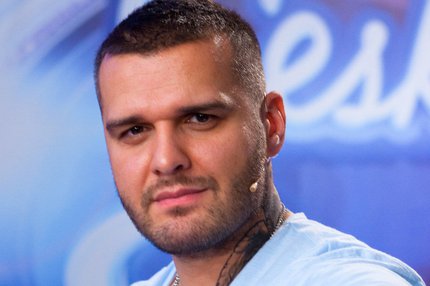 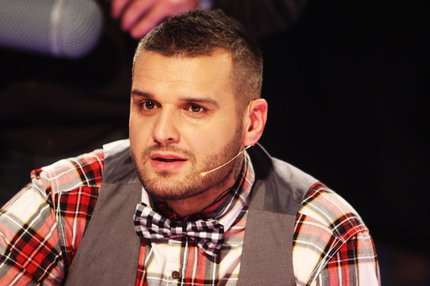 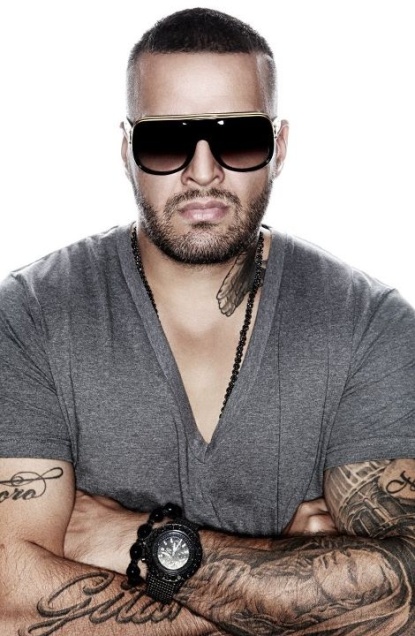 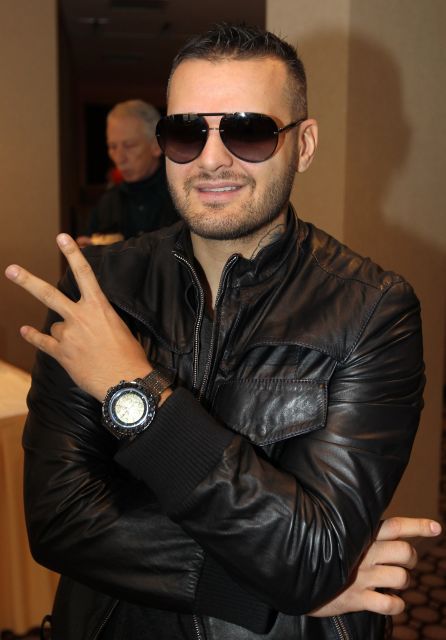 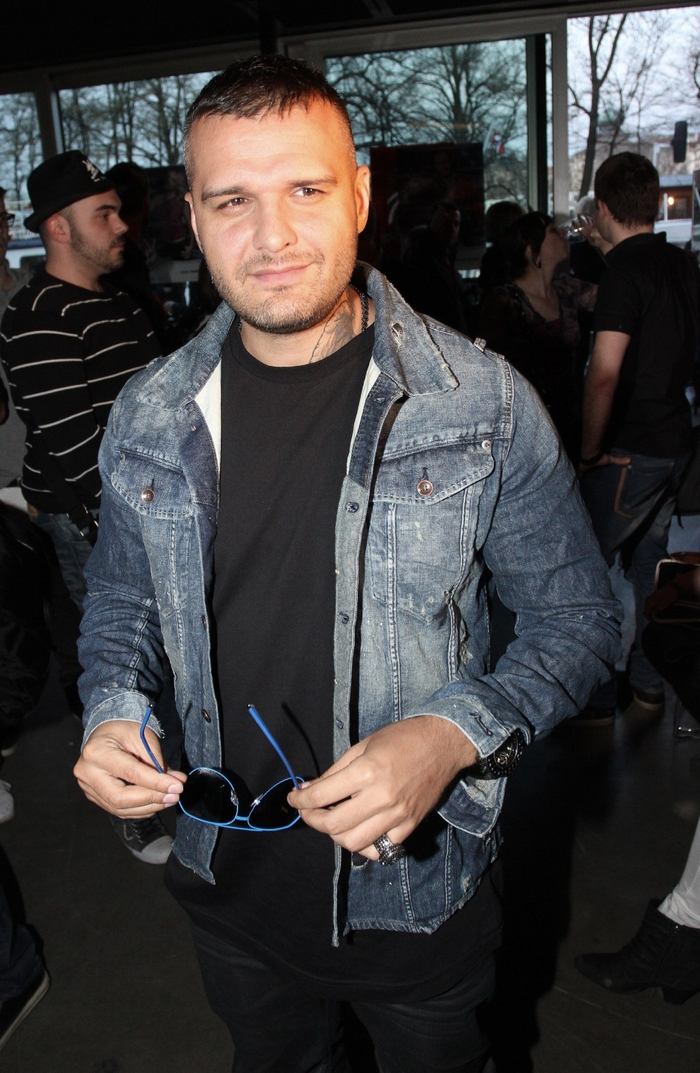 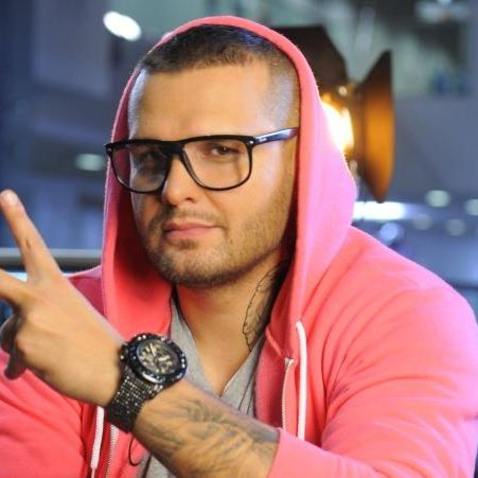 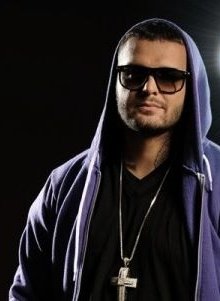 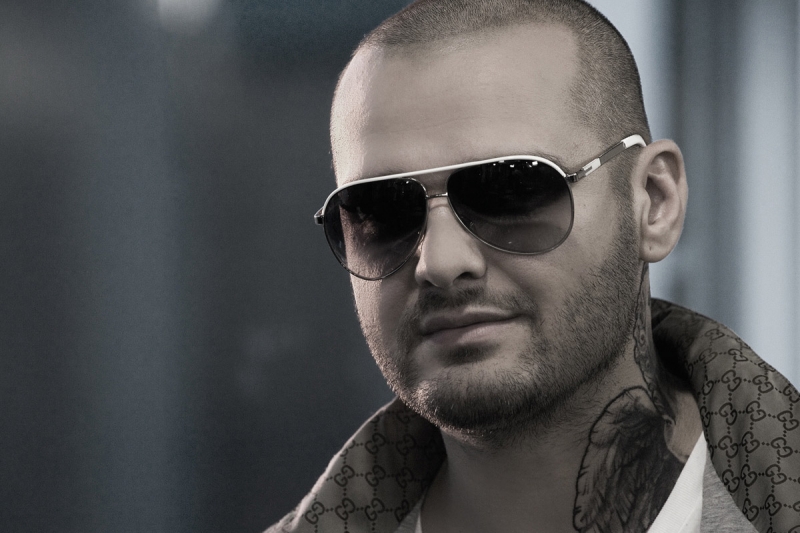 Zdroje
http://sk.wikipedia.org
http://zivotopis.osobnosti.cz/
www.google.sk /obrázky